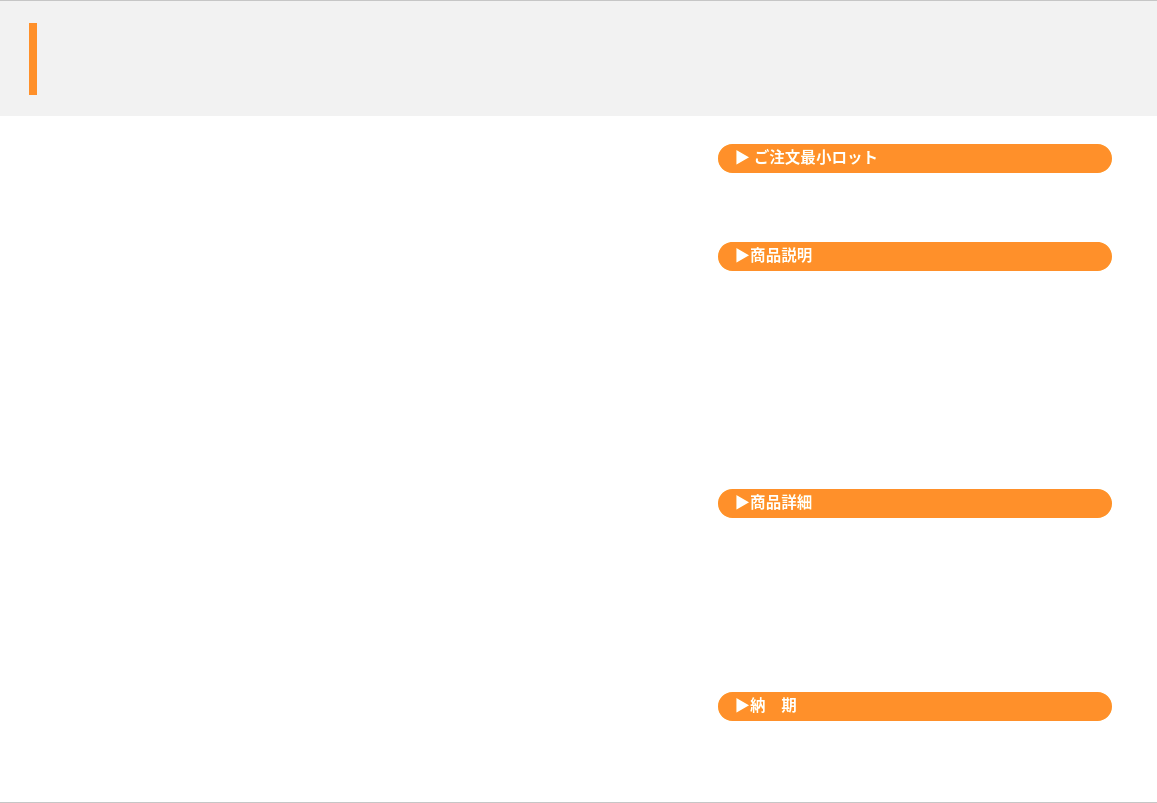 今治タオルのサウナハット
今治タオル生地でできたサウナハット
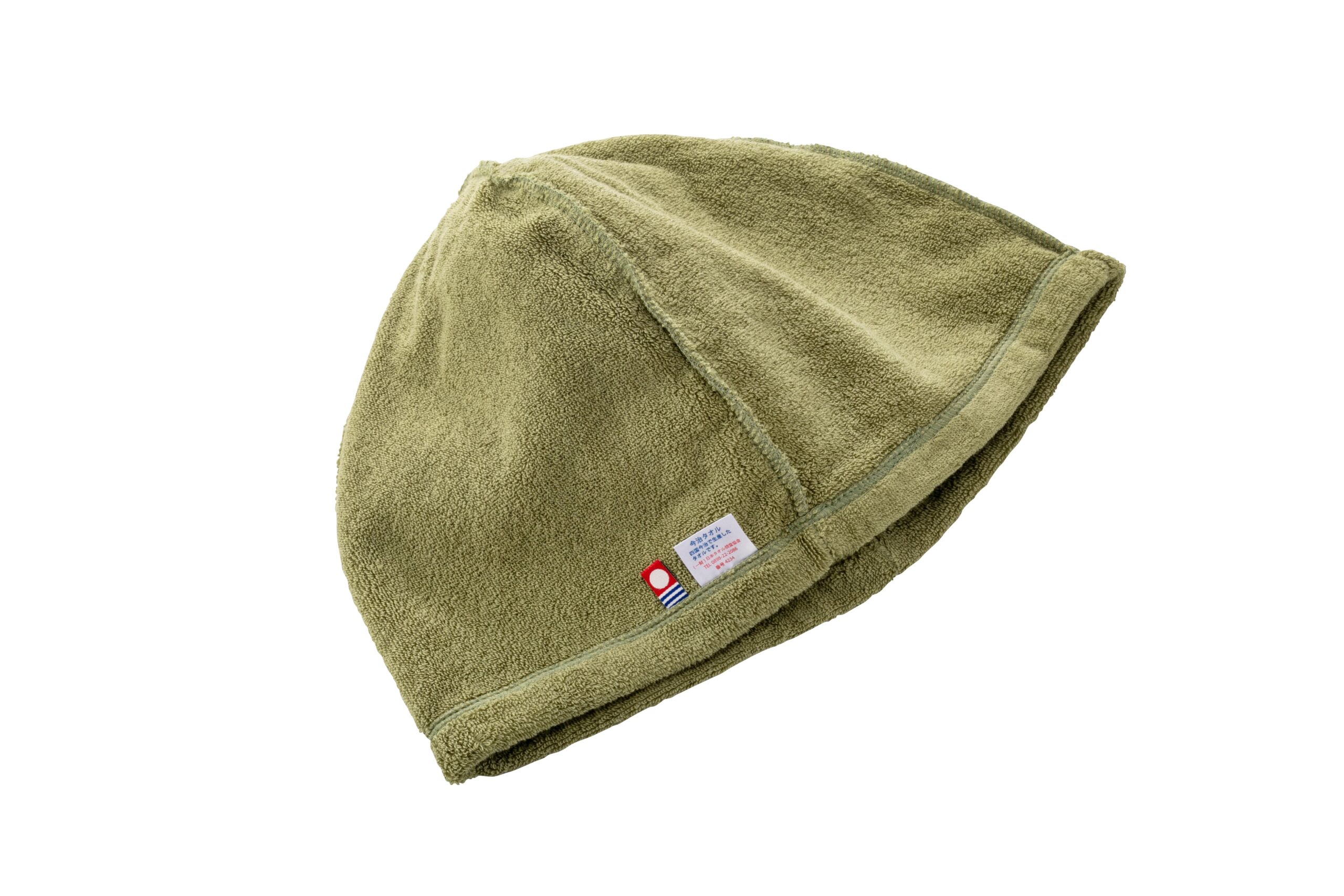 100個から
今治認定タグ付き
ワンポイント刺繍可能
豊富なカラーバリエーション
今治タオル生地を使用しているので吸水力抜群です。

※本商品は流動在庫になります。
品　番　　org494
サイズ　　M、L
材　質　　綿
名入れ　　刺繍2色想定
外　装　　個別PP袋入
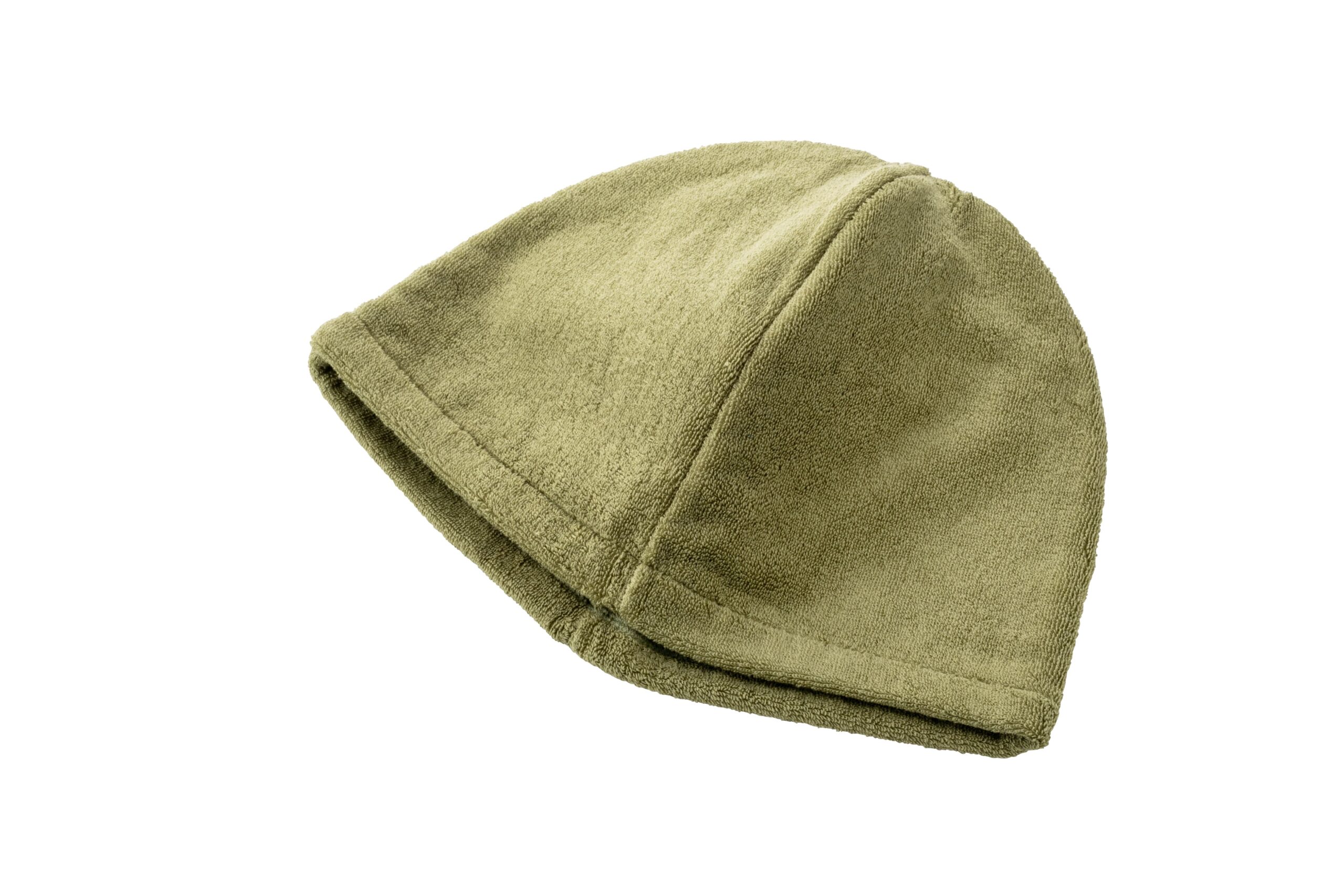 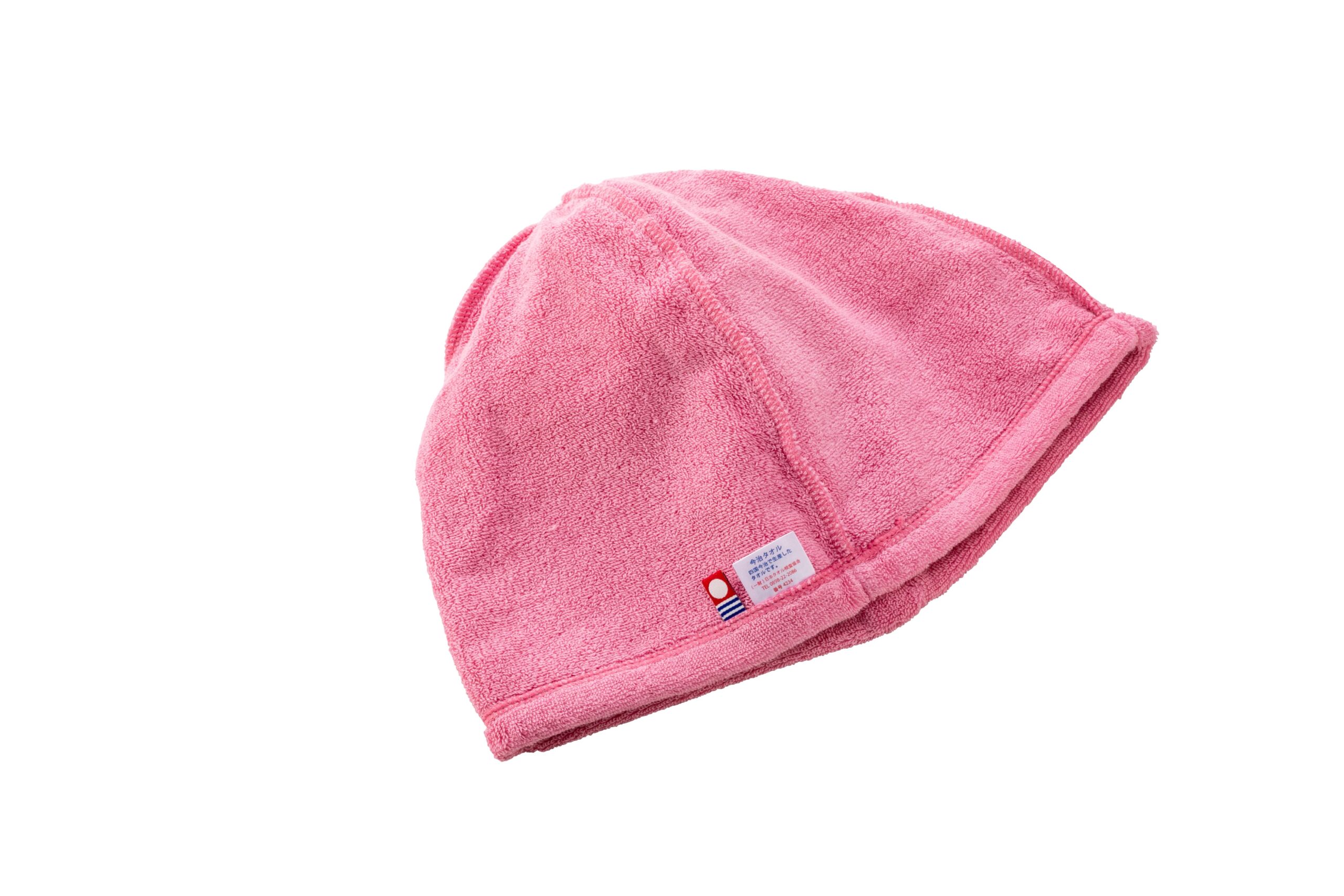 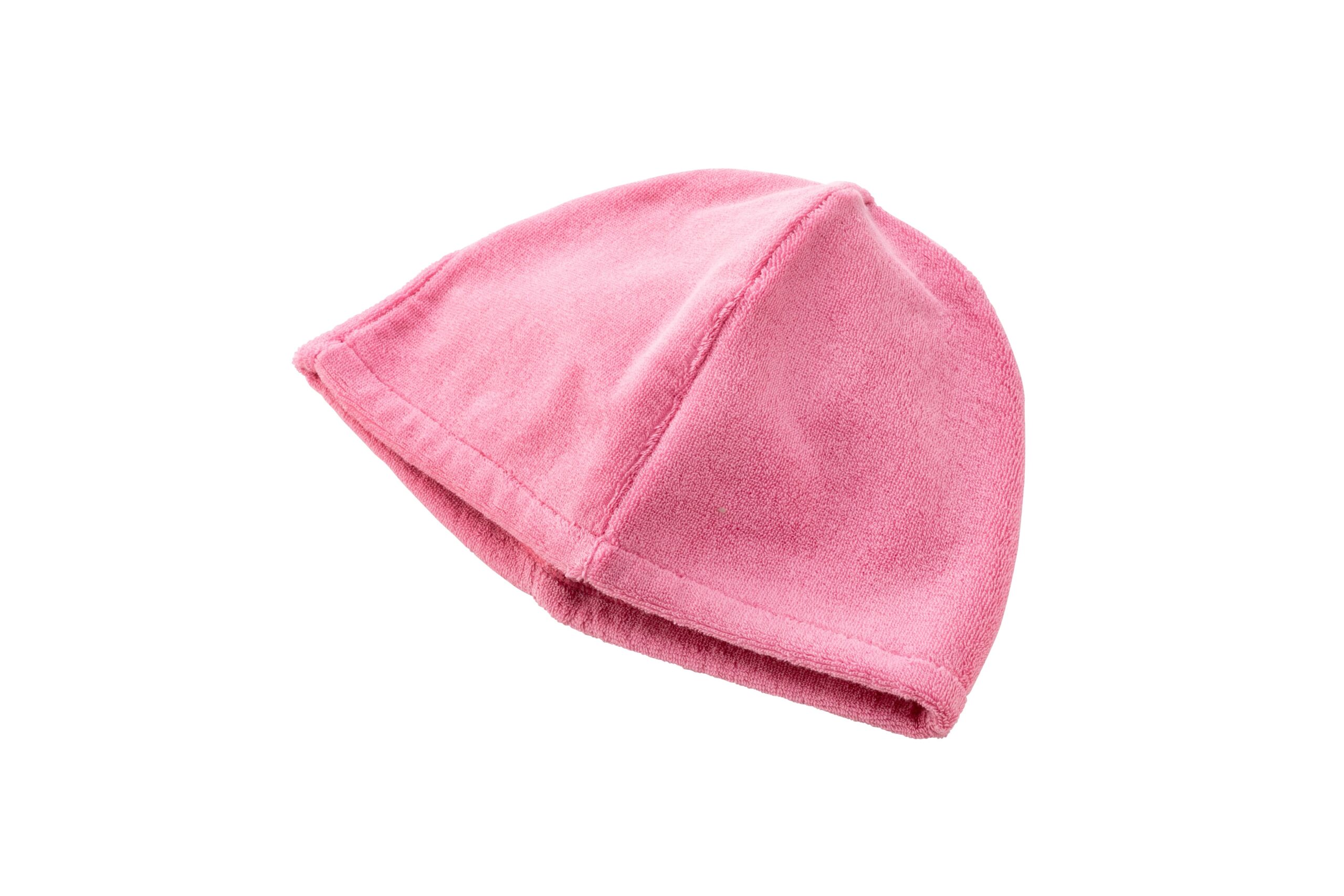 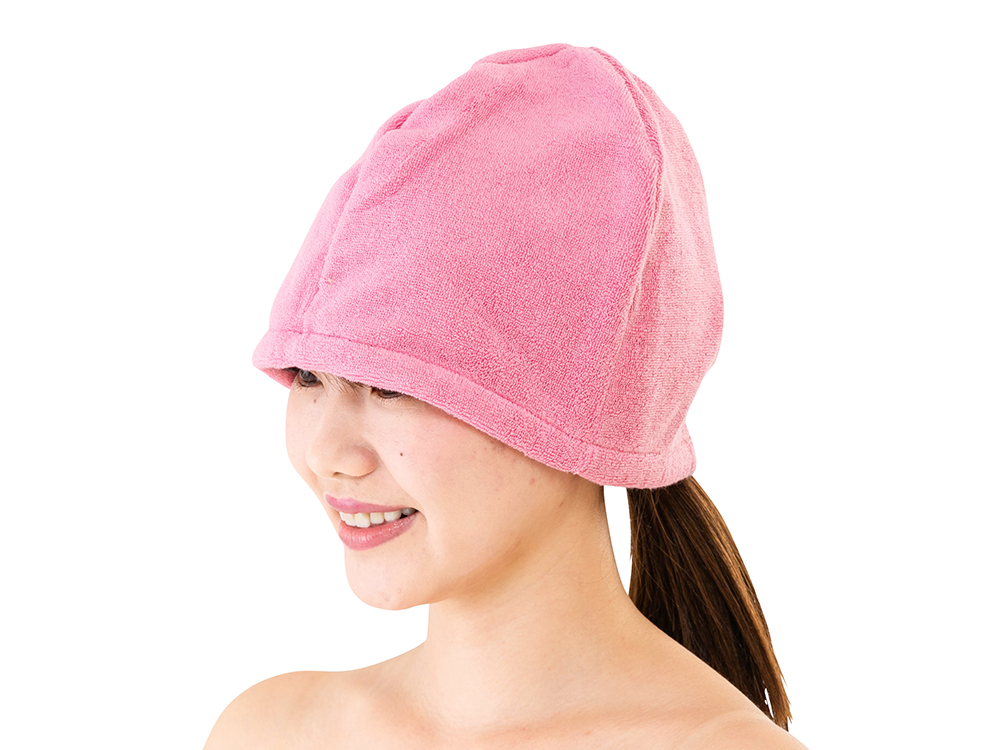 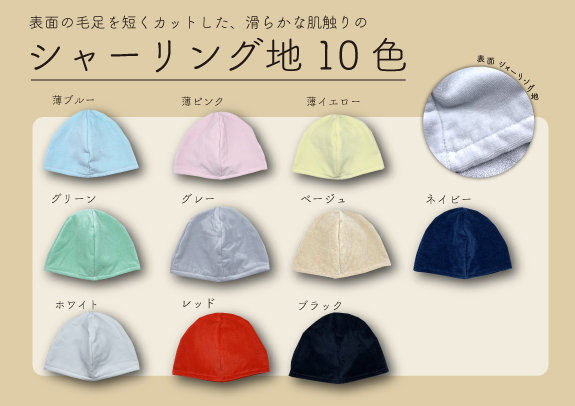 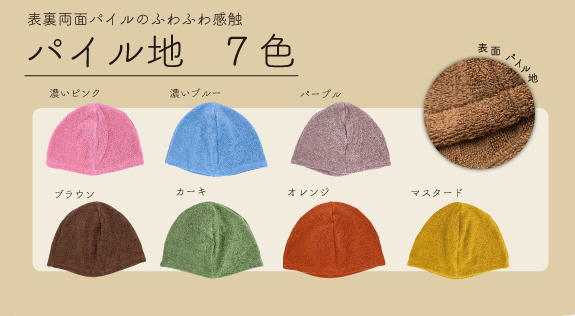 校了後約40日～